介護職員初任者研修
令和6年
通信・通学
　　　　講座
1月11日（木）　　　　　　　　　　　　　　
　　　開講！！
受講生募集
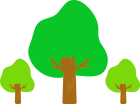 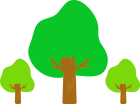 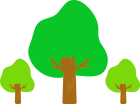 ケアサポート学院大分校
介護の現場で働く方の介護初任者研修の資格修得をケアサポート学院大分校が応援します。平成25年4月から施行された介護の資格です。「介護初任者研修」は、施設・在宅を問わず介護全般についての必要な知識・実践的な技術を幅広く学べる内容となっております。
働きながらでも学びやすい週1回の通学となります。
通信・通学コース（3ヶ月コース）
受講料　　　１００，０００円（消費税・教科書代・実習費・損害保険料含）
　　　　　　＊分割でのお支払いを希望される方はご相談ください🍀
対象者　　　どなたでも受講できます

受講期間　　講義14日間　+　実習3日間
　　　　　　令和　6年1月11日（月）開講　～　4月28日（金）修了
　　　　　　
※受講中に3回 課題提出をしていただきます。
大分県社会福祉協議会の「介護職員初任者研修資格取得助成金」制度を支給対象の要件を満たす方は、研修修了後に申請することができます。（助成金の額は受講料の３分の2，上限額は４万円です）

介護事業所を運営されている方にも 初任者研修講座が、人材開発支援助成金の対象となることがあります。研修計画 をあらかじめ都道府県労働局、担当窓口に提出した上で、受講することが要件となります。詳しくは都道府県労働局担当窓口へお問合せください。　
無資格で介護の 仕事をされている職員の方のステップアップにも好適な講座です。ぜひご検討ください。
通信コース（2ヶ月コース）受講料100,000円
【お申込み方法】
①申込書に必要事項を記入し、本人確認の出来る書類を添付の上郵送または持参にてお申し込みください。 
 (本人確認の出来る書類：運転免許証・パスポート・健康保険証等) 
②申込書と添付書類を確認後、「申込受付FAX」を返送いたします。
申込受付FAXに入金方法を明記して おります。所定の銀行口座へ
期日までにお振込みください。お振込み手数料はご負担願います。
③入金確認後、受講決定通知・受講のてびきを送付いたします。 
④ご入金後のキャンセルにつきましては受講料及びテキスト代に
ついては原則として返金致しません。ただし 受講受付締切日迄に
受講辞退の申し出があった場合には返金をします。その際の
振込手数料は受講予定者負担となります。 
⑤受講受付締切日迄に受講人数が10名に満たない場合は原則開講
いたしません。
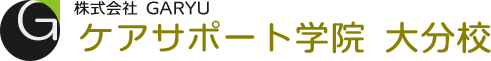 TEL:097-547-8341
FAX：097-547-8342
大分市舞鶴町1丁目3番28号ネクスト舞鶴ビル4階
　　　　　　　　　　担当　髙山　片倉
E-mail : keasapo.oita@garyu-t.jp